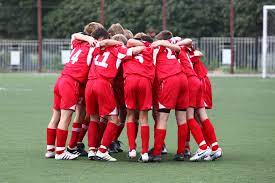 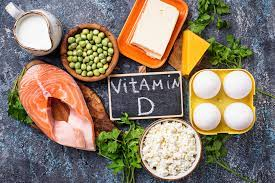 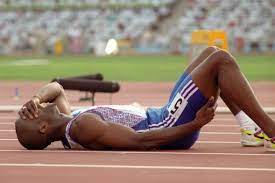 Υγεια και ΠΑΘΗΣΕΙΣ ΤΟΥ ΣΚΕΛΕΤΟΥ
Ολυμπιακοί Αγώνες: τρομακτικά ατυχήματα
Μπορεί οι Ολυμπιακοί αγώνες να αποτελούν τη καλύτερη ευκαιρία για να αποδείξουν οι αθλητές τις τεράστιες ικανότητές τους, αλλά συμμετέχοντας σε αυτούς ίσως και να ρισκάρουν
 Ενώ όλοι οι αθλητές στοχεύουν και οδεύουν προς το χρυσό μετάλλιο, υπάρχουν και κάποιοι που είναι πολύ άτυχοι. 
Ο Γάλλος αθλητής Samir Ait Said διέλυσε στην κυριολεξία το αριστερό πόδι του, κατά τη διάρκεια της εμφάνισής του στο αγώνισμα της δοκου, στο πλαίσιο του προγράμματος της ενόργανης γυμναστικής στους Ολυμπιακούς Αγώνες στο Ρίο.
https://media.giphy.com/media/ZMhJePjWSoPvi/giphy.gif
https://www.dailymotion.com/video/x4nxxdt

https://www.youtube.com/watch?v=t-k_yg62T2k
Στοχοι Α’ μεροσ:
να αναγνωρίζετε τις κακώσεις οστών και αρθρώσεων μέσα από εικόνες, 
να περιγράφετε τα χαρακτηριστικά τους και 
να αναφέρετε τις ονομασίες τους
Οι κακΩσεις των αρθρΩσεων αποτελοΥν Ενα σοβαρΟ πρΟβλημα για τους αθλητΕς.
«Στον αθλητισμό είναι δυνατόν να εμφανιστεί κάθε μορφής παθογένεια στο ανθρώπινο σώμα του ασκούμενου αθλητή, είτε αυτός είναι ερασιτέχνης είτε επαγγελματίας. 
Μια συχνή ομάδα παθήσεων ή κακώσεων είναι αυτή που αφορά στις αρθρώσεις. Υπάρχουν διάφορες μορφές παθήσεων ή κακώσεων των αρθρώσεων. 
Μερικές φορές στις διαρθρώσεις μπορεί να  φθαρεί ο χόνδρος, να μεγαλώσουν και να παραμορφωθούν τα οστά της άρθρωσης ή να αναπτυχθεί ιστός ανάμεσα στα οστά της διάρθρωσης. 
Υπάρχουν περιπτώσεις που απομακρύνονται από τη θέση τους οι αρθρικές επιφάνειες των οστών μεταξύ τους. 
Σε κάποιους αθλητές που μπορεί να έχουν κάνει απότομες κινήσεις, μπορεί να σπάσουν οι σύνδεσμοι που συγκρατούν και περιβάλλουν τη διάρθρωση, χωρίς όμως να παρατηρηθεί μετακίνηση οστών. 
Μια απότομη κίνηση, η ένας λανθασμένος τρόπος σπρωξίματος που σχετίζεται με τη σπονδυλική στήλη, μπορεί να προκαλέσει μετατόπιση στους δίσκους των σπονδύλων. Όλες οι παθήσεις των αρθρώσεων είναι οδυνηρές.... 
Εκτός όμως από τις κακώσεις στις αρθρώσεις, υπάρχουν και περιπτώσεις αθλητών  όπως αυτών που  ασχολούνται με την ενόργανη Γυμναστική που μπορεί να συμβούν ατυχήματα που αφορούν σε διακοπή της συνέχειας ενός οστού όπως η κνήμη κατά την προσγείωση του αθλητή μετά την εκτέλεση του προγράμματός του ».
Οι κυριΟτερες παθΗσεις των αρθρΩσεων ΕΙναι η δισκοπΑθεια, το διΑστρεμμα, η εξΑρθρωση και οι αρθρΙτιδες.
Στοχοι β’ μεροσ
να μπορείτε να αναγνωρίζετε τα οφέλη στο μυοσκελετικό σύστημα από την άθληση
να  αναγνωρίζετε  τη σημασία πρόσληψης βιταμίνης D στην υγεία του σκελετού μας.
Υγεια του μυοσκελετικου συστηματος1. αθληση 2. διατροφη
1. 
https://www.ted.com/talks/leah_lagos_and_jaspal_ricky_singh_how_playing_sports_benefits_your_body_and_your_brain/transcript?language=el
2. 
https://www.youtube.com/watch?v=0hWp9lpu4FI
Ερωτησεισ:
1. Ποια είναι τα οφέλη που αποκομίζει κανείς από την άθληση;

2. Τι επιπλέον κερδίζεις από τη συμμετοχή σε ένα ομαδικό άθλημα;

3. Να αναφέρετε  τροφές που έχουν βιταμίνη D

4. Που συντίθεται η βιταμινη D στον οργανισμο;